Ôn tập học kì I
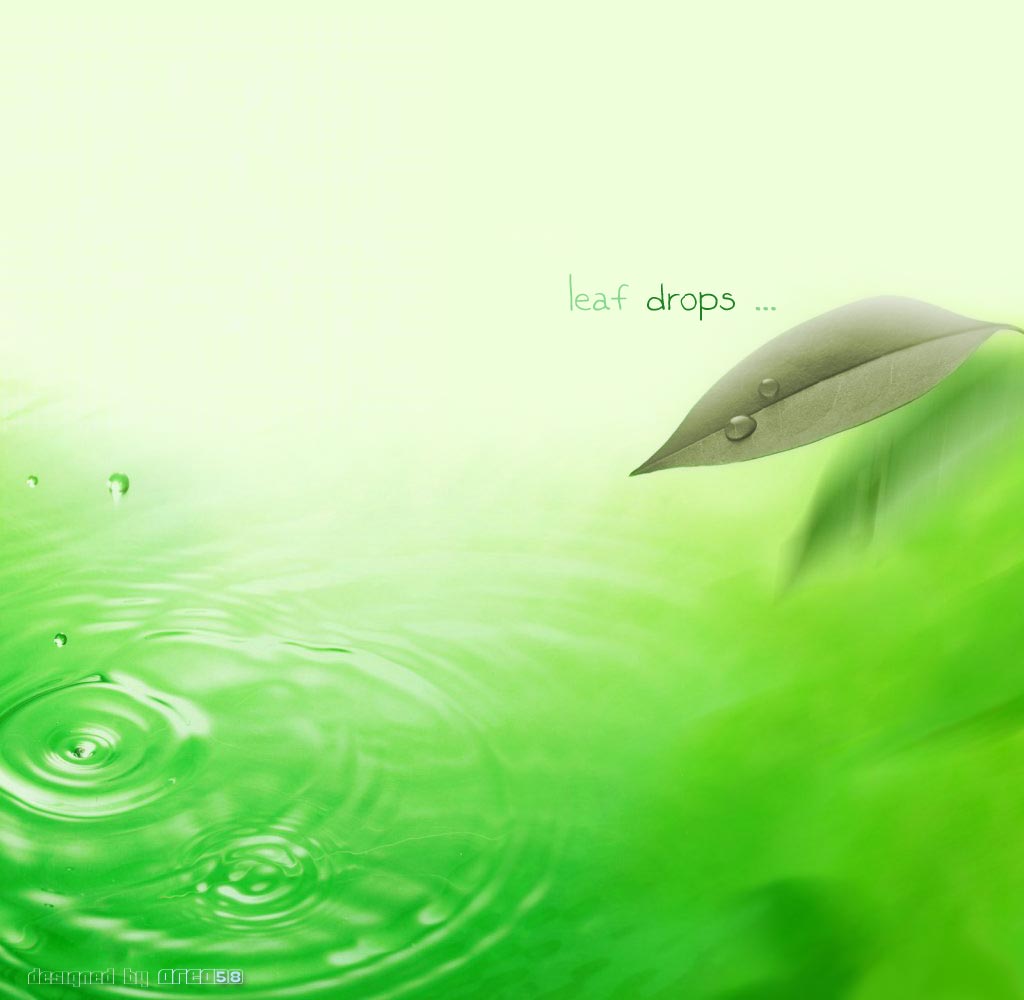 CẮT CHỮ  T
B­íc 1: KÎ ch÷   H,
B­íc 2: C¾t ch÷   H
B­íc 3: D¸n ch÷   H
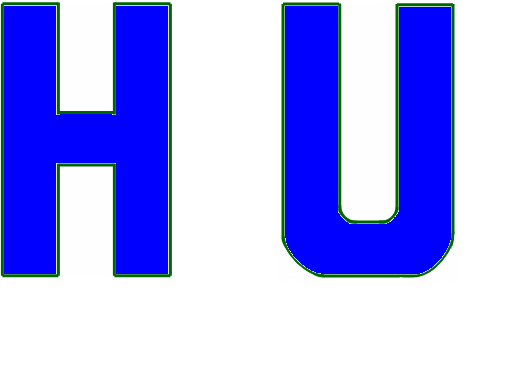